Taak 3
‘Stills’
(David La Chapelle)
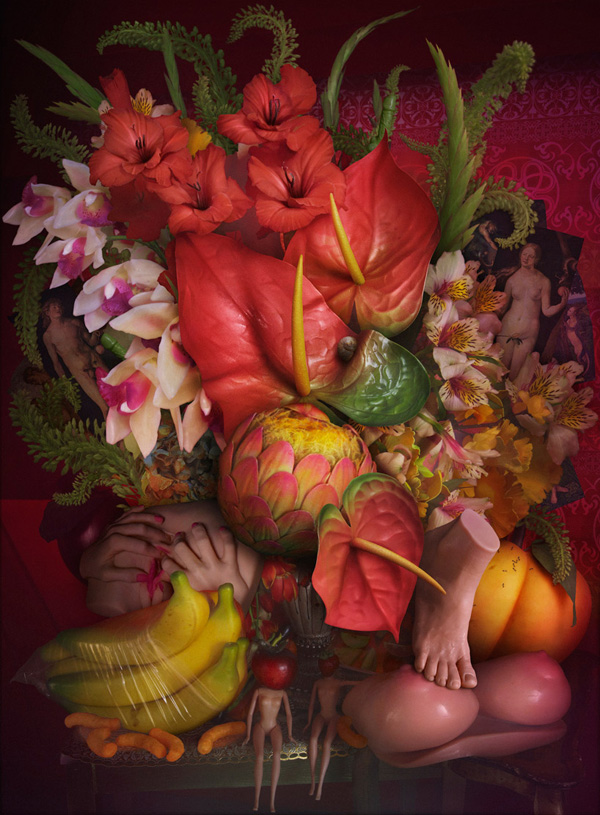 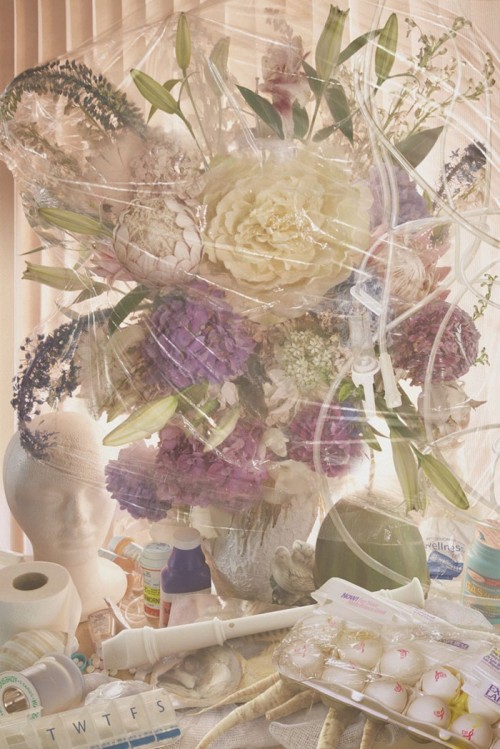 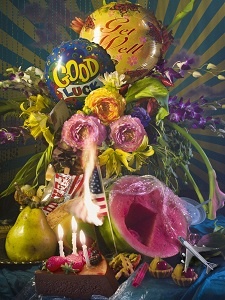 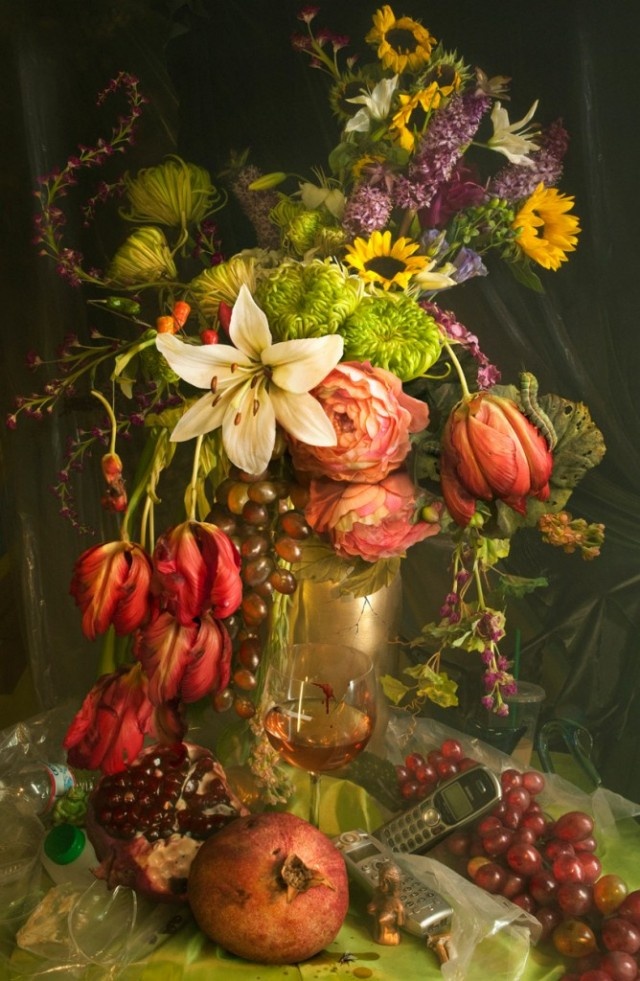 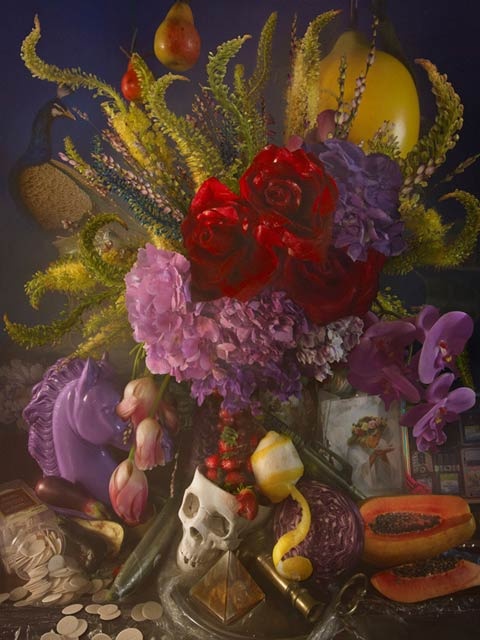 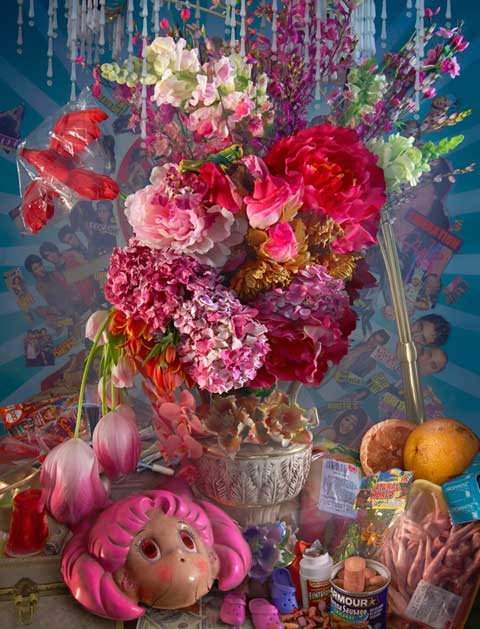